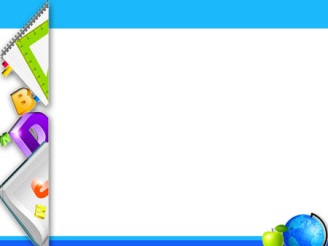 «Логикалық тапсырмалар» алаңы(5-сыныптар)
Мақсаты:
Оқушылардың логикалық ойлау дағдыларын дамыту
Жоспары:
1-тапсырма. Ойлан, тап!		
2-тапсырма. Жылдам есепте.		
3-тапсырма. Белгісіз санды анықта.	
4-тапсырма. Белгісіз фигураны анықта.		 	
5-тапсырма. Логикалық есеп.
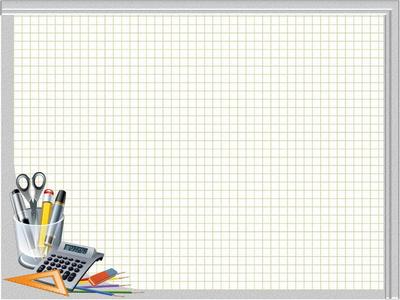 1 - тапсырма
5. Қасқыр қойды 6 сағатта жейді, ал одан жолбарыс екі есе, арыстан үш есе тез жейді. Үшеуі бірге қойды қанша сағатта жейтінін анықтаңыз
A) 1,2 сағ
B) 2 сағ
C) 1,3 сағ
D) 1,5 сағ
E) 1 сағ
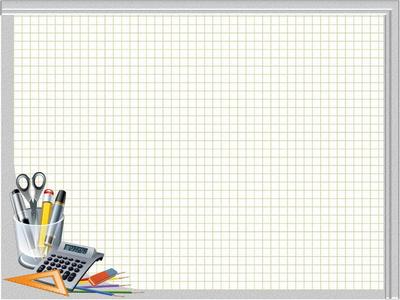 Жауабы:
Жауабы: 1 сағат
Сөзжұмбақ  шешу
2 - тапсырма
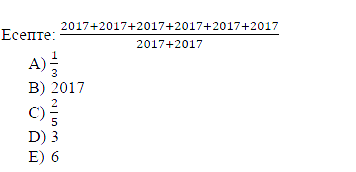 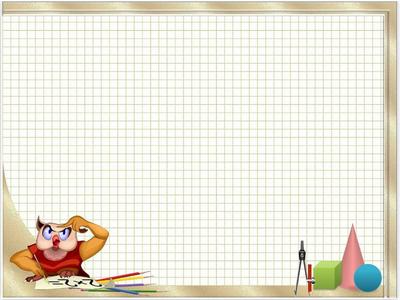 Жауабы:
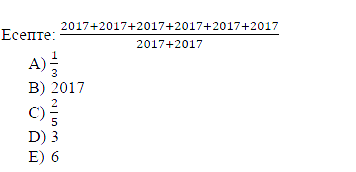 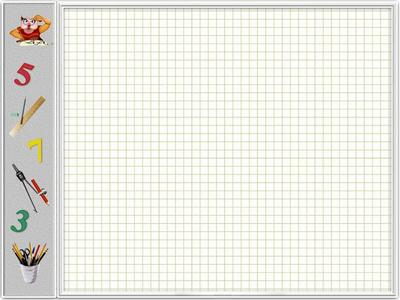 3 - тапсырма
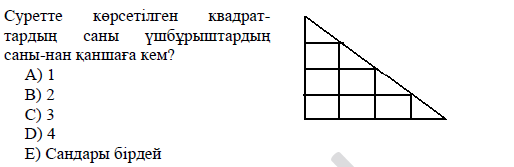 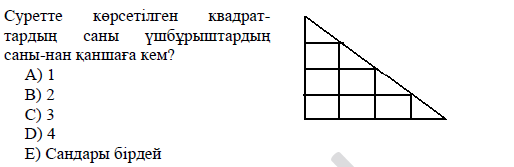 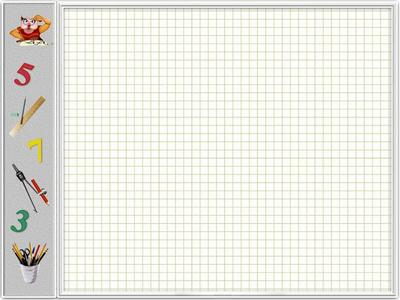 Жауабы:
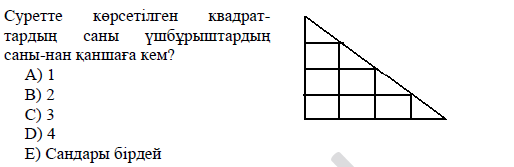 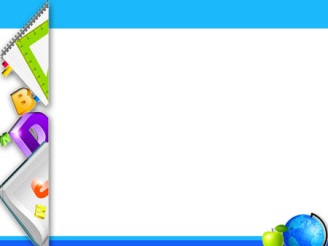 4 - тапсырма
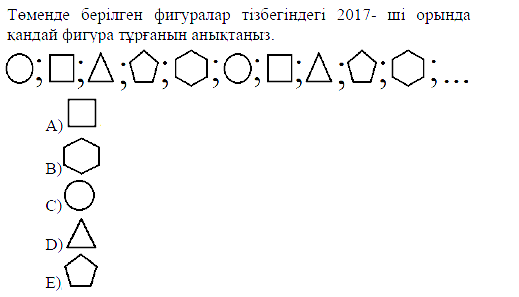 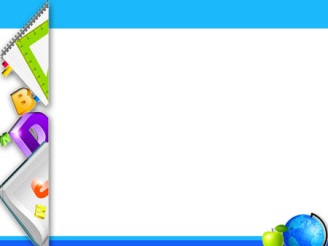 Жауабы:
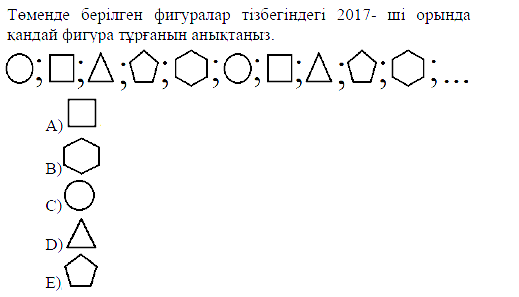 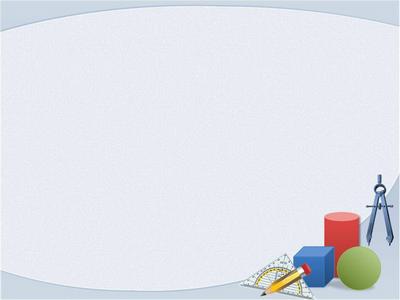 5 - тапсырма
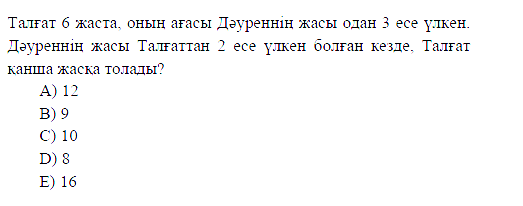 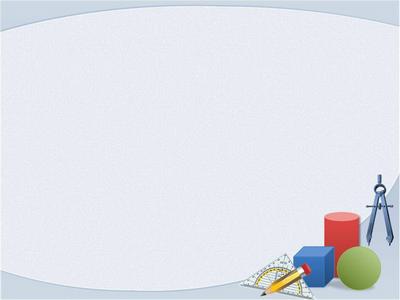 Жауабы:

12 жаста
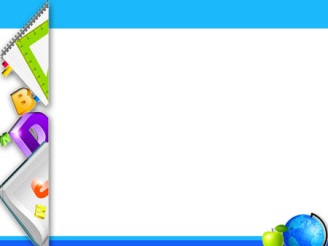 Қорытынды
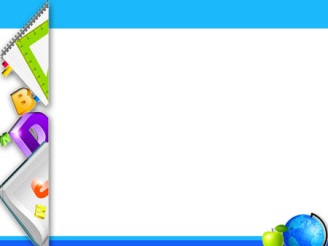 Назарларыңызға рахмет!